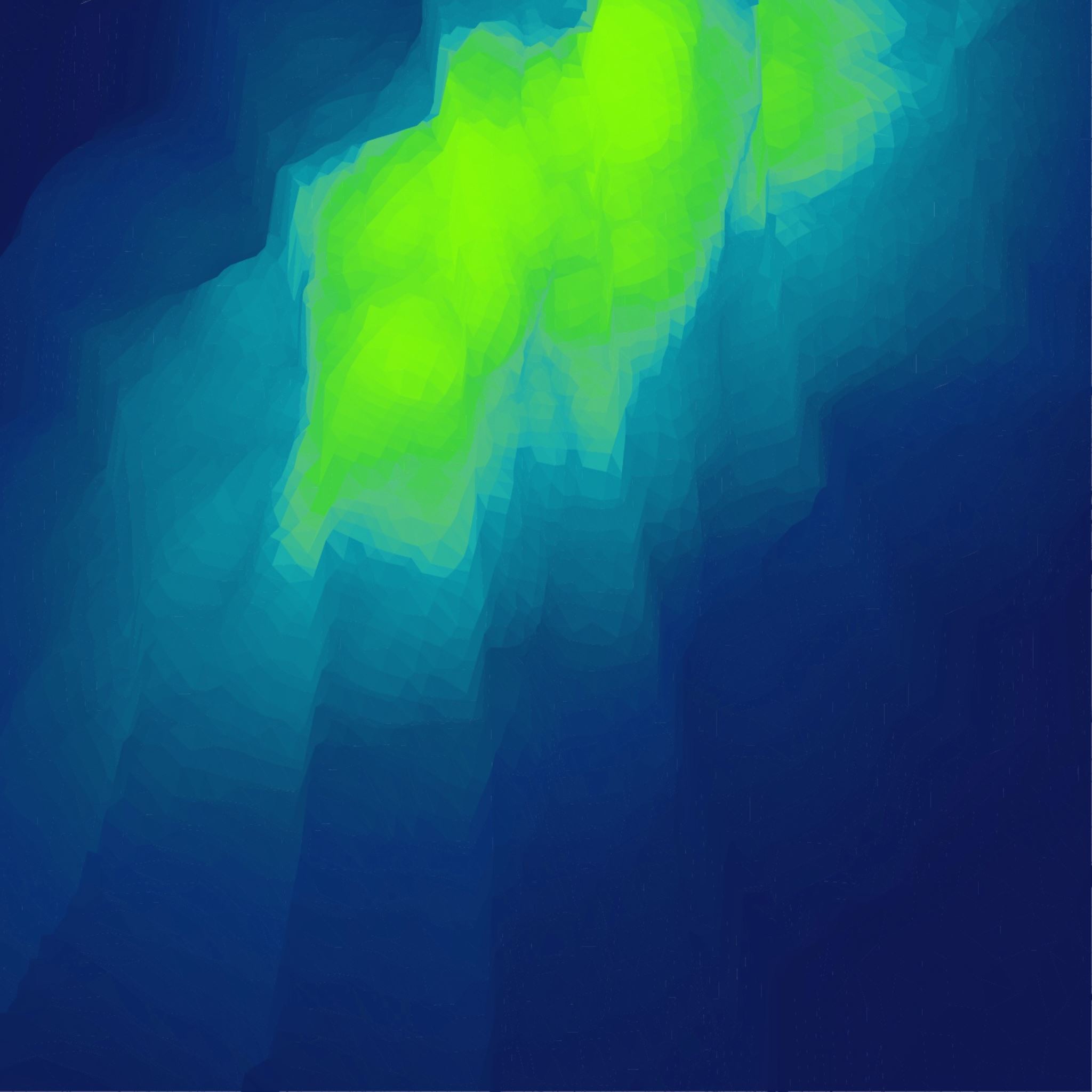 Rahoitus-markkinaoikeus Luento 2
Kestävä rahoitus (sustainable finance)
1
Rahoitusmarkkinaoikeus Luento 2
Kestävän kehityksen tavoitteet
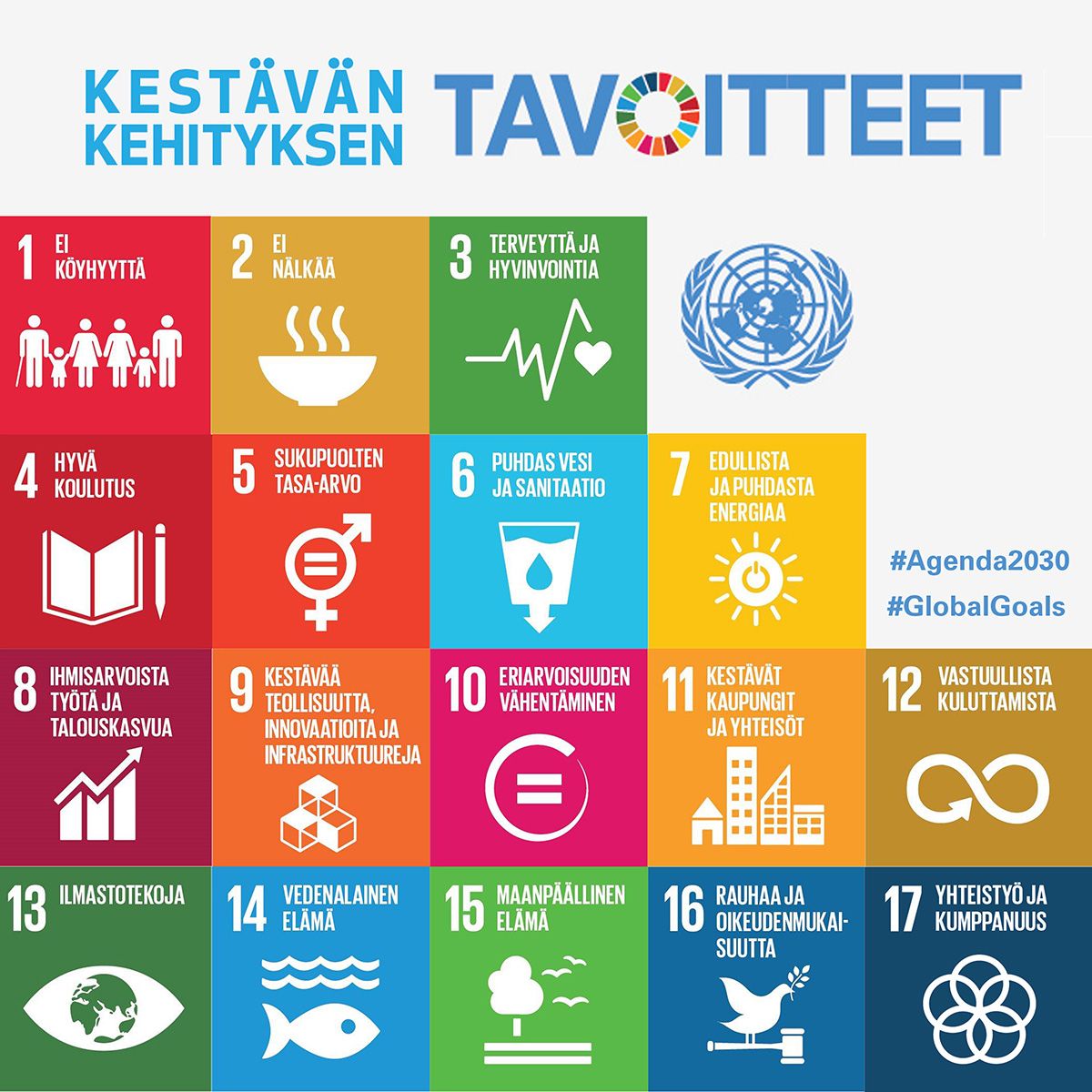 YK:n kestävän kehityksen tavoitteet 2015 (Agenda 2030), esim.
Rauha, oikeudenmukaisuus ja hyvä hallinto. Edistää rauhanomaisia yhteiskuntia ja taata kaikille pääsy oikeuspalveluiden pariin; rakentaa tehokkaita ja vastuullisia instituutioita kaikilla tasoilla. 
Saavuttaa sukupuolten välinen tasa-arvo sekä vahvistaa naisten ja tyttöjen oikeuksia ja mahdollisuuksia. 
Edistää kaikkia koskevaa kestävää talouskasvua, täyttä ja tuottavaa työllisyyttä sekä säällisiä työpaikkoja. 
Vähentää eriarvoisuutta maiden sisällä ja niiden välillä.
Toimia kiireellisesti ilmastonmuutosta ja sen vaikutuksia vastaan. 
Säilyttää meret ja merten tarjoamat luonnonvarat sekä edistää niiden kestävää käyttöä. 
Suojella maaekosysteemejä, palauttaa niitä ennalleen ja edistää niiden kestävää käyttöä; edistää metsien kestävää käyttöä; taistella aavikoitumista vastaan; pysäyttää maaperän köyhtyminen ja luonnon monimuotoisuuden häviäminen.
Rahoitusmarkkinaoikeus Luento 2
2
Kestävät ratkaisut sääntelyssä
Kestävä sopimusoikeus 
Kestävä kuljetusoikeus 
Kestävä rahoitus 
Kestävä yhtiöoikeus: 
Yhtiön tarkoitus muukin kuin voiton tuottaminen (vrt. OYL 1:5)
jne.
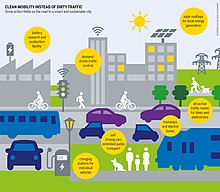 Rahoitusmarkkinaoikeus Luento 2
3
Triple bottom line
ESG
Ecological 
Social 
Governance
Rahoitusmarkkinaoikeus Luento 2
4
Yhtiön johdon Fidusisaarivelvoitteet:osakeyhtiölaki(oyl;624/2006)
Rahoitusmarkkinaoikeus Luento 2
5
Vastuullisen sijoittamisen periaatteet (Principles for Responsible Investment; UNPRI tai PRI) on Yhdistyneiden Kansakuntien tukema kansainvälinen sijoittajien verkosto, joka työskentelee yhdessä toteuttaakseen kuutta pyrkimysperiaatetta, joita usein kutsutaan "Periaatteiksi". Sen tavoitteena on ymmärtää kestävän kehityksen vaikutukset sijoittajille ja tukea allekirjoittajia helpottamaan näiden asioiden sisällyttämistä sijoituspäätöksentekoon ja omistuskäytäntöihinsä. Näitä periaatteita toteuttaessaan allekirjoittajat edistävät kestävämmän globaalin rahoitusjärjestelmän kehittämistä.
(Wikipedia: Principles for Responsible Investment - Wikipedia)
Rahoitusmarkkinaoikeus Luento 2
Vastuullien sijoittamisen periaatteet (Pri)
6
Huolellisuusvelvoitteet eivät estä ESG-tekijöhin perustuvaa omistajuutta
Rahoitusmarkkinaoikeus Luento 2
7
Työllisyydestä, kasvusta, investoinneista ja kilpailukyvystä vastaavan Euroopan komission varapuheenjohtajan Jyrki Kataisen mukaan energiatehokkuuteen ja uusiutuvaan energiaan on investoitava lisää vuosittain noin 180 miljardin euron edestä, jotta EU:n ilmastotavoitteet vuodelle 2030 voidaan saavuttaa. ”On olennaisen tärkeää mobilisoida yksityistä pääomaa kestävien investointien rahoittamista varten. Euroopan strategisten investointien rahastossa (ESIR) käytetään jo yksityisiä investointeja näiden tavoitteiden saavuttamiseksi. Tämänpäiväiset ehdotukset lisäävät kestävän rahoituksen ja sen tarjoamien investointimahdollisuuksien läpinäkyvyyttä. Näin investoijat saavat luotettavaa tietoa, mikä puolestaan helpottaa siirtymistä vähähiiliseen ja resurssitehokkaaseen kiertotalouteen. ”
(Kestävä rahoitus: Rahoitusalasta tärkeä toimija ilmastonmuutoksen torjunnassa (europa.eu)
Yksityisten investointien välttämättömyys
Rahoitusmarkkinaoikeus Luento 2
8
Rahoitusalan kestävyys – koti- ja ulkomaisia näkökohtia
Rahoitusmarkkinaoikeus Luento 2
9
Vastuullisella sijoittamisella tarkoitetaan ympäristöasioiden, sosiaaliseen vastuuseen liittyvien tekijöiden sekä hallintotapa-asioiden eli ns. ESG-asioiden (Environment, Social and Governance) huomioon ottamista sijoitustoiminnassa siten, että salkun tuotto- ja riskiprofiili paranevat.
Vastuullinen sijoittaminen
Rahoitusmarkkinaoikeus Luento 2
10
Vastuullinen sijoittaminen: esimerkkejä Vastuullinen sijoittaminen – mitä se on? - Finsif
Rahoitusmarkkinaoikeus Luento 2
11
Ilmaston-muutoksen torjuntaa ja kestävää kehitystä koskevat toimet
EU ja hallitukset ympäri maailman sitoutuivat kestävämmän talouden ja yhteiskunnan tavoitteeseen, kun ne hyväksyivät Pariisin ilmastosopimuksen (2015) ja YK:n kestävän kehityksen Agenda 2030-toimintaohjelman (2015). 
EU:n vuoden 2030 energia- ja ilmastopolitiikan puitteiden (2014) , sekä energiaunionia ja kiertotaloutta koskeva toimintasuunnitelma, The European Green Deal ja täytäntöönpantu kestävän kehityksen Agenda 2030 –toimintaohjelma ovat keskeisessä asemassa myös EU:n pääomamarkkinaunionia koskevassa hankkeessa.
Nykyinen investointitaso ei riitä tukemaan ympäristön kannalta kestävää talousjärjestelmää, jolla voidaan torjua ilmastonmuutosta ja luonnonvarojen ehtymistä. On lisättävä yksityisten pääomavirtojen suuntaamista kestäviin investointeihin, jotta voidaan kuroa umpeen 180 miljardin euron lisäinvestointivaje ja saavuttaa Pariisin sopimuksessa vahvistetut EU:n tavoitteet vuodelle 2030, muun muassa. kasvihuonekaasupäästöjen 40 %:n leikkaus. Tämä ylittää suuruusluokaltaan julkisen sektorin kapasiteetin. (Kestävä rahoitus: Rahoitusalasta tärkeä toimija ilmastonmuutoksen torjunnassa (europa.eu)
Rahoitussektorilla on näiden tavoitteiden saavuttamisessa avainasema. 
Kestävän kasvun rahoitusta koskeva toimintasuunnitelma (Komission tiedonanto COM(2018) 97 final, 8.3.2018), tavoitteet: 
1. ohjata pääomavirrat kestäviin investointeihin kestävän ja osallistavan kasvun saavuttamiseksi; 
2. hallita rahoitusriskejä, jotka aiheutuvat ilmastonmuutoksesta, luonnonvarojen ehtymisestä, ympäristön pilaantumisesta ja yhteiskunnallisista ongelmista; ja 
3. suosia taloudellisessa ja rahoitustoiminnassa läpinäkyvyyttä ja pitkäjänteisyyttä.
Rahoitusmarkkinaoikeus Luento 2
12
KESTÄVÄ RAHOITUS: SIJOITUSTEN KESTÄVYYDEN LUOKITTELU Kestävä rahoitus: sijoitusten kestävyyden luokittelu - EU2019FI
EU luo yhtenäisen luokitusjärjestelmän sille, onko jokin investointi ympäristön kannalta kestävä. Yhtenäiset kriteerit helpottavat vastuullista sijoittamista, sillä sijoittaja saa jatkossa paremmin tietoa eri sijoitustuotteiden kestävyydestä ja pystyy paremmin vertailemaan niitä. Nykyisin eri palveluntarjoajat käyttävät erilaisia menetelmiä rahoitustuotteen kestävyyden määrittämiseen, joten etenkin kuluttajasijoittajan ja pienten instituutionaalisten sijoittajien on vaikea itse arvioida sijoituskohteen kestävyyttä.
Luokitusjärjestelmän luominen alkaa ilmasto- ja muilla ympäristötavoitteilla. Luokitusjärjestelmää on tarkoitus myöhemmin laajentaa liiketoiminnan sosiaalisiin tavoitteisiin ja hyvään hallintotapaan. 
Linkitys vastuulliseen sijoittamiseen ja yhteiskuntavastuuseen 
Sijoitustoiminnan lähtökohtien muutos: Luento 2a
Rahoitusmarkkinaoikeus Luento 2
13
EU:n kestävän kasvun rahoituksen lainsäädäntöohjelma 1Frequently asked questions: Commission proposals on financing sustainable growth (europa.eu)
Provide clarity on what sustainable investments are by creating an EU-wide classification system or taxonomy to provide businesses and investors with a common language to identify what degree economic activities can be considered environmentally-sustainable. This is a first and essential step in efforts to channel investments into sustainable activities.
Ensure that asset managers, institutional investors, insurance distributors and investment advisors include economic, social and governance (ESG) factors in their investment decisions and advisory processes as part of their duty to act in the best interest of investors or beneficiaries. Asset managers and institutional investors who claim to pursue sustainability objectives would have to disclose how their investments are aligned with those objectives. This means greater transparency towards end-investors, ensuring comparability between products and discouraging 'green-washing' or misleading information.
Rahoitusmarkkinaoikeus Luento 2
14
EU:n kestävän kasvun rahoituksen lainsäädäntöohjelma 2
Create a new benchmark category for low-carbon and positive-carbon impact benchmarks, fostering a generally accepted market standard to measure a company's footprint and, in consequence, an investment portfolio's carbon footprint. This would give investors who want to invest in low-carbon strategies an appropriate tool to enable them to compare the performance of their investment.
Ensure that investment firms and insurance distributors integrate sustainability preferences into their suitability tests when offering advice to investors and that the products offered meet their clients' needs.
Rahoitusmarkkinaoikeus Luento 2
15
EU:n kestävän kasvun rahoituksen lainsäädäntöohjelma 3
The taxonomy, once developed, will have to be used by:
A) Regulators at national and EU level when setting requirements on market actors regarding financial products that are marketed as environmentally-sustainable (such as labelling schemes).
B) Financial market participants offering financial products as environmentally-sustainable. They would have to disclose information on the criteria used to determine the environmental sustainability of the investment. 
It also sets uniform rules on how those financial market participants should inform investors about their compliance with the integration of ESG risks and opportunities.
Rahoitusmarkkinaoikeus Luento 2
16
EU:n kestävän kasvun rahoituksen lainsäädäntöohjelma 4
The amendments to MiFID II and IDD (EPND 2016/97 vakuutusten tarjoamisesta) delegated acts, for which a public consultation is launched today, would require investment firms and insurance distributors to ask their clients about their preferences as regards ESG, and then to take them into account when advising their clients, as part of the product selection process and the suitability assessment. Based on these delegated acts, the Commission will invite the European Securities Markets Authority (ESMA) to include provisions on sustainability preferences in its guidelines on the suitability assessment (which should be updated by Q4 2018).
Rahoitusmarkkinaoikeus Luento 2
17
Kestävä rahoitus : Säädöskehitys 1
Rahoitusmarkkinaoikeus Luento 2
18
Kestävä rahoitus : Säädöskehitys 2sijoituspalvelujen tarjoaminen
Rahoitusmarkkinaoikeus Luento 2
19
Päästöoikeudet
Rahoitusmarkkinaoikeus Luento 2
20
Rahapolitiikkaa, julkisen velan hoitoa ja ilmastotoimia koskeva poikkeus MVA 6 art.
Rahoitusmarkkinaoikeus Luento 2
21
Tiedonantoasetus 1(EPNAs (EU) 2019/2088 kestävyyteen liittyvien tietojen antamisesta rahoituspalvelusektorilla): Kestävä sijoitus
Rahoitusmarkkinaoikeus Luento 2
22
Tiedonantoasetus 2
Rahoitusmarkkinaoikeus Luento 2
23
Tiedonantoasetus 3 Palkitsemispolitiikat ja ennen sopimusta annettavat tiedot
Rahoitusmarkkinaoikeus Luento 2
24
Tiedonantoasetus 4 Ympäristöön tai yhteiskuntaan liittyvien ominaisuuksien sekä kestävien sijoitusten edistämisen avoimuus verkkosivustoilla ja määräaikaiskatsauksissa
Rahoitusmarkkinaoikeus Luento 2
25
Taksonomia-asetus 1 (EPNAs (EU) 2020/852 kestävää sijoittamista helpottavasta kehyksestä ja asetuksen (EU) 2019/2088 muuttamisesta 18.6.2020)
Rahoitusmarkkinaoikeus Luento 2
26
Taksonomia-asetus 2 Kestävän rahoituksen foorumi
Komissio perustaa kestävän rahoituksen foorumin, jäljempänä ’foorumi’. Se koostuu tasapainoisella tavalla seuraavista ryhmistä: 
a) seuraavien edustajat: 
i) Euroopan ympäristökeskus; 
ii) Euroopan valvontaviranomaiset; 
iii) Euroopan investointipankki ja Euroopan investointirahasto; ja 
iv) Euroopan unionin perusoikeusvirasto; 
b) asiantuntijat, jotka edustavat asiaankuuluvia yksityisiä sidosryhmiä, mukaan lukien finanssimarkkinatoimijat ja muut kuin finanssimarkkinatoimijat sekä liiketoiminta-alat, jotka edustavat asiaankuuluvia toimialoja, sekä henkilöt, joilla on tilinpitoon ja raportointiin liittyvää asiantuntemusta; 
c) kansalaisyhteiskuntaa edustavat asiantuntijat, mukaan lukien henkilöt, joilla on ympäristö-, yhteiskunta-, työ- ja hallintoasioiden asiantuntemusta; 
d) henkilökohtaisesti nimetyt asiantuntijat, joilla on osoitettua tietämystä ja kokemusta tämän asetuksen soveltamisalaan kuuluvilta aloilta; 
e) tiedemaailmaa, kuten yliopistoja, tutkimuslaitoksia ja muita tieteellisiä organisaatioita, edustavat asiantuntijat, mukaan lukien henkilöt, joilla on maailmanlaajuista asiantuntemusta.
Rahoitusmarkkinaoikeus Luento 2
27